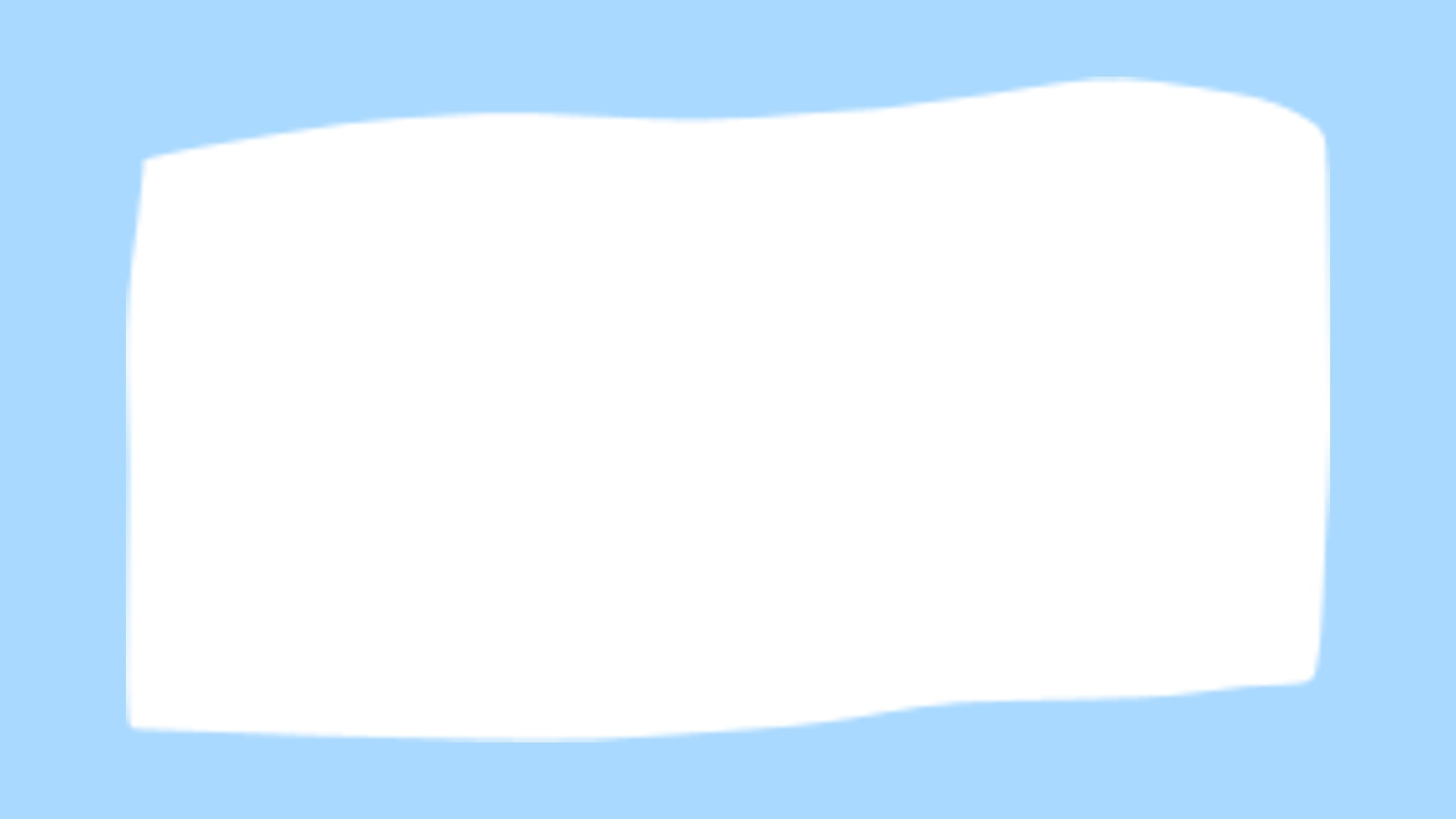 ỦY BAN NHÂN DÂN HUYỆN CỦ CHI
TRƯỜNG TIỂU HỌC TÂN THẠNH TÂY

MÔN: HỌC VẦN
Lớp 1
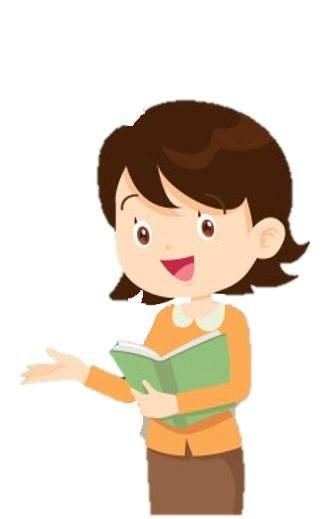 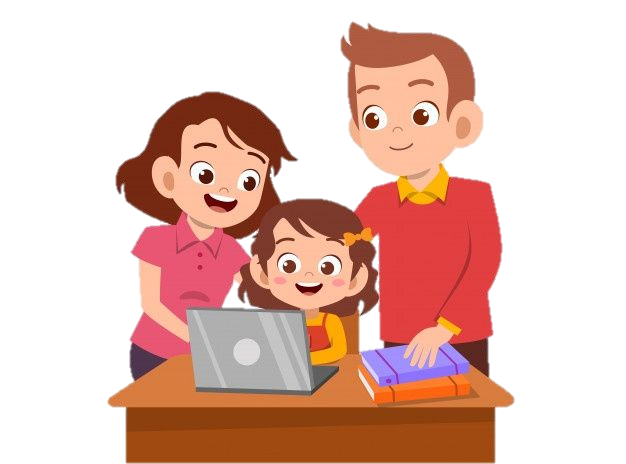 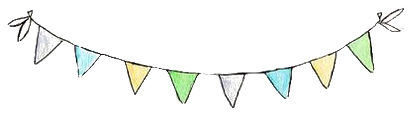 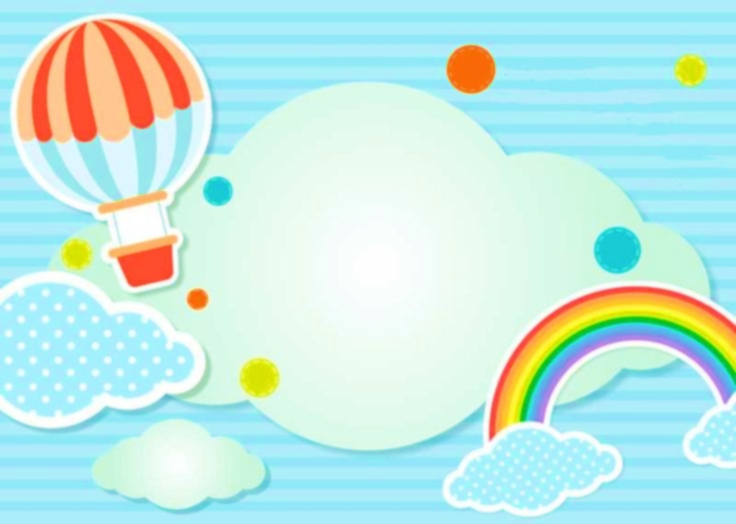 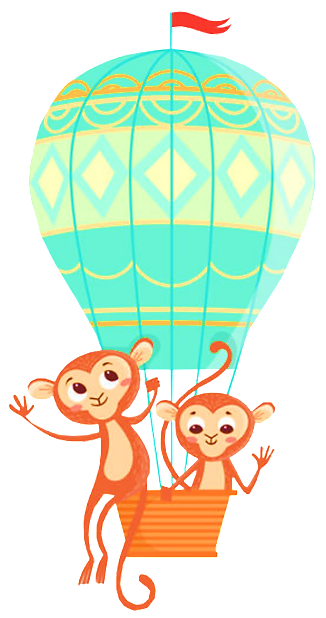 Con giúp các con vật thực hiện ước mơ bay lên bầu trời cao, bằng cách đọc đúng tất cả các âm sau nhé !
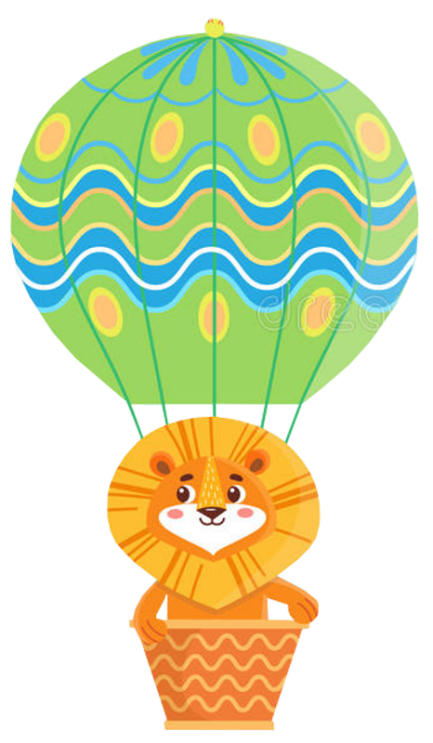 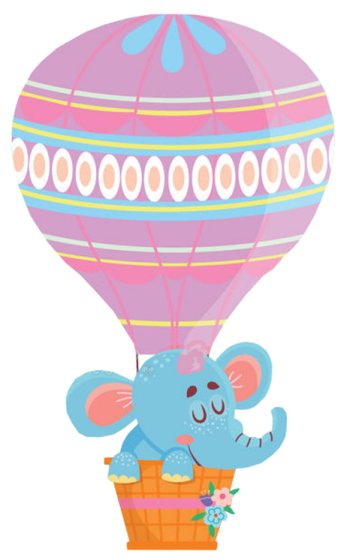 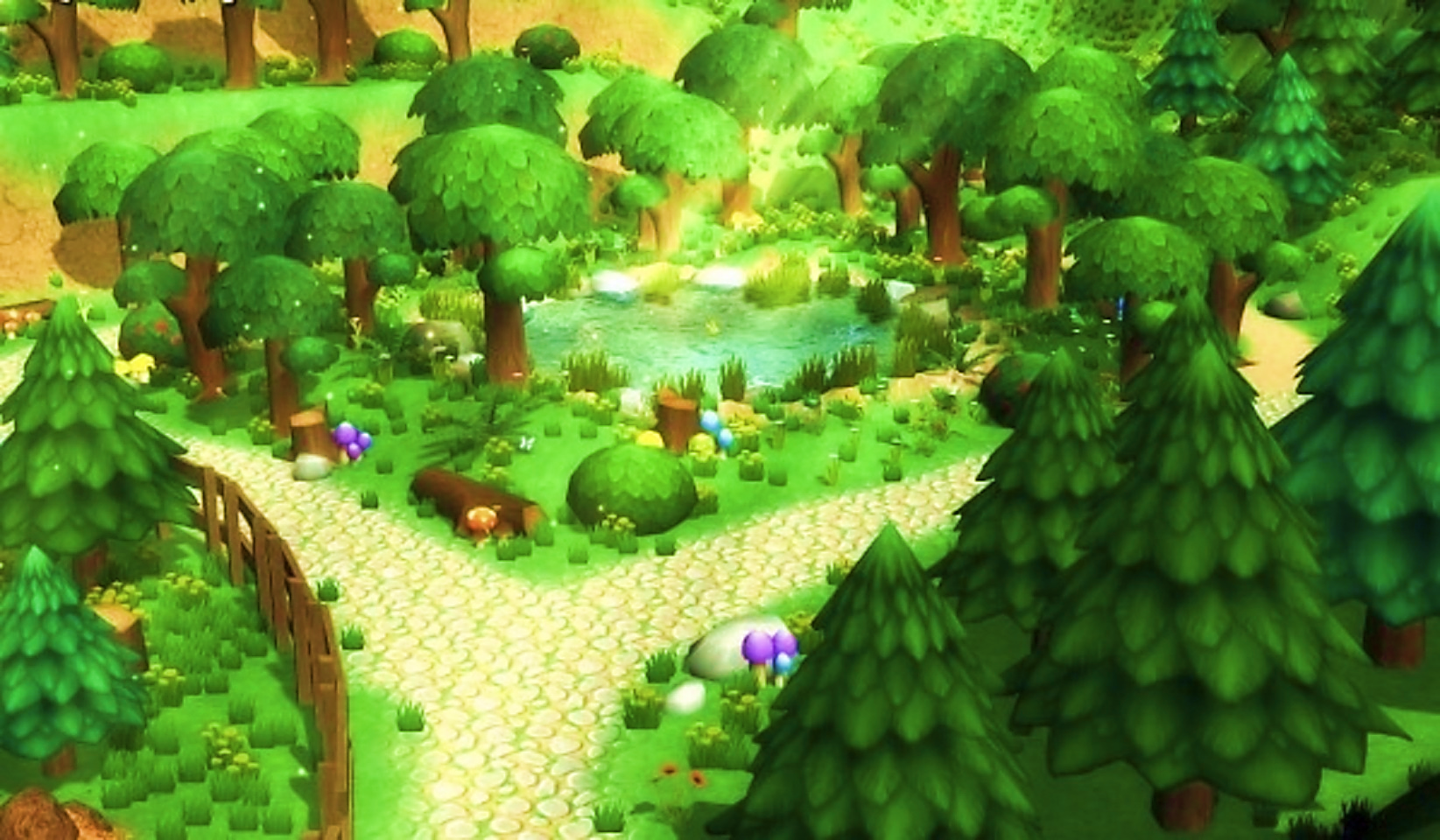 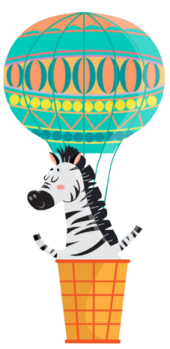 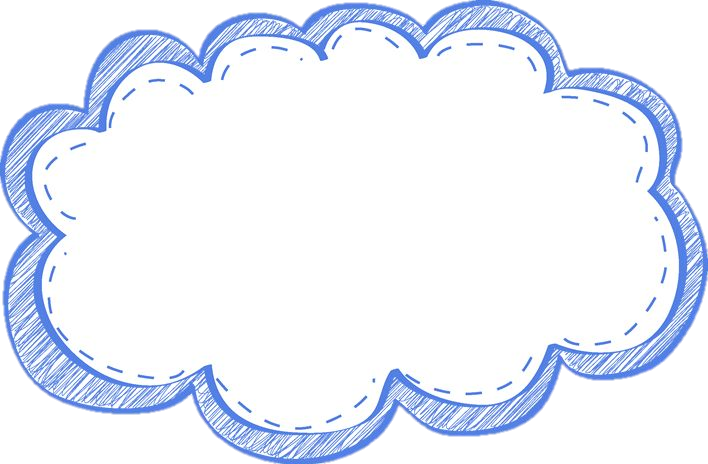 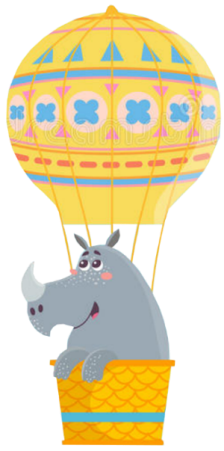 BAY LÊN NÀO
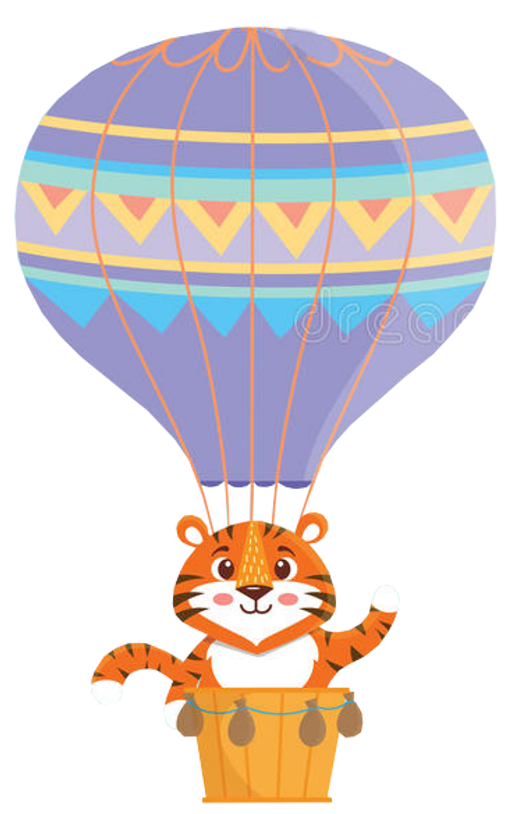 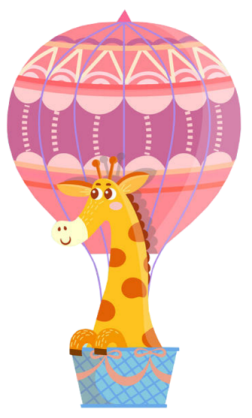 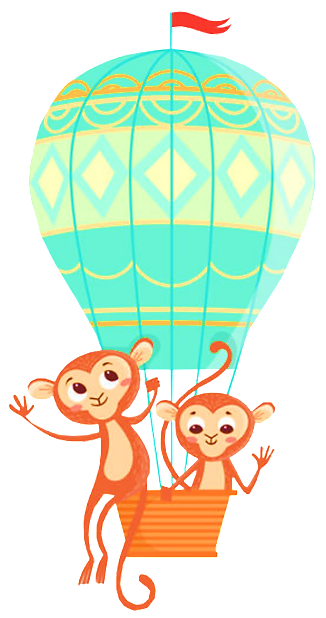 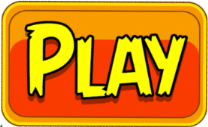 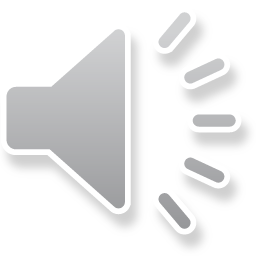 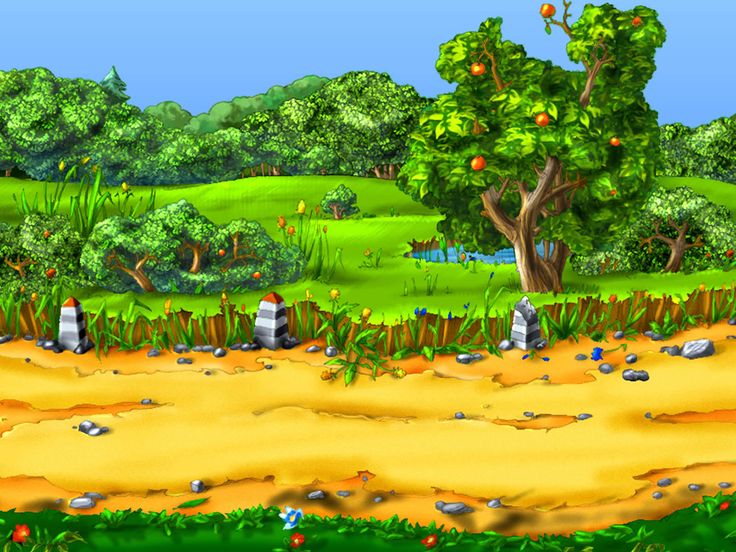 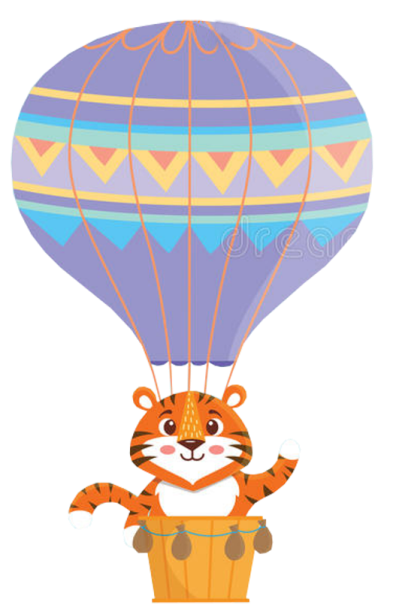 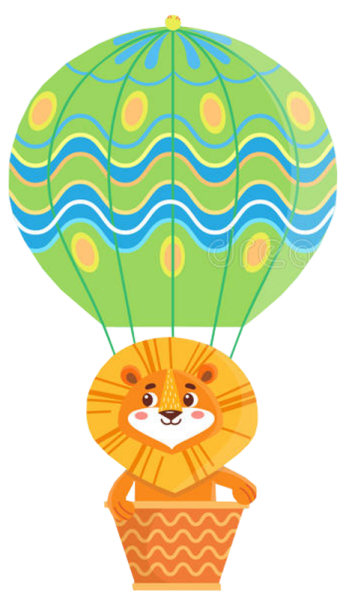 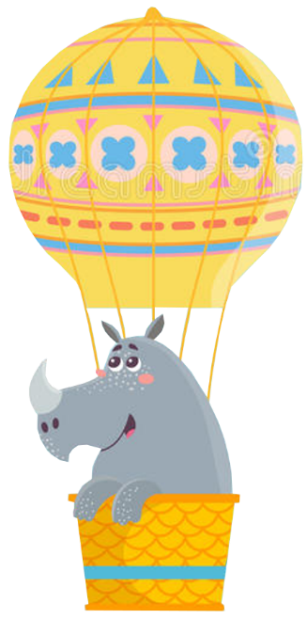 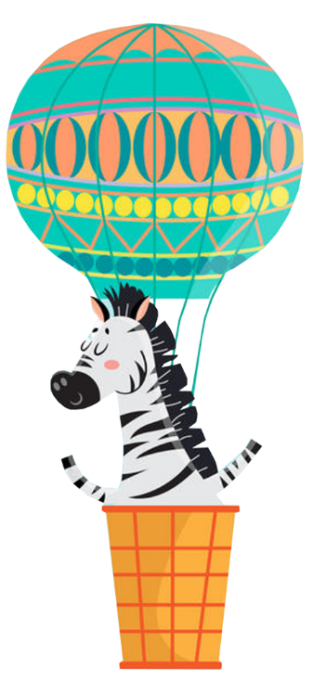 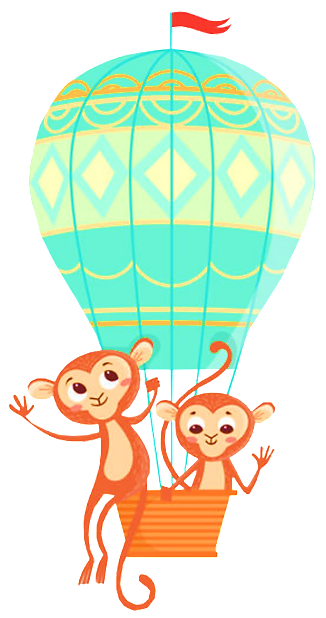 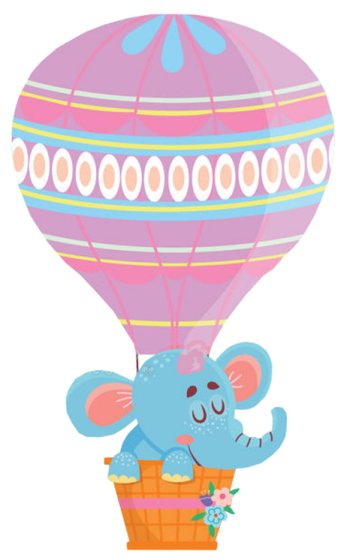 e
d
b
c
đ
a
Thứ tư ngày 22 tháng 9 năm 2021
Môn: Học Vần
        Bài 3: ( Tiết 1)
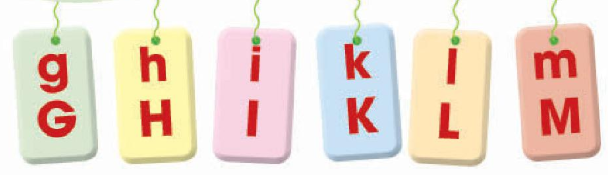 g, h, i, k, l, m
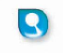 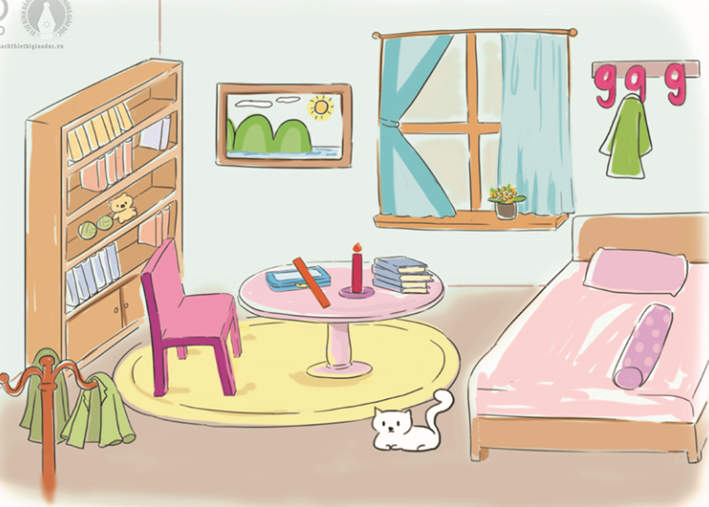 Luyện viết
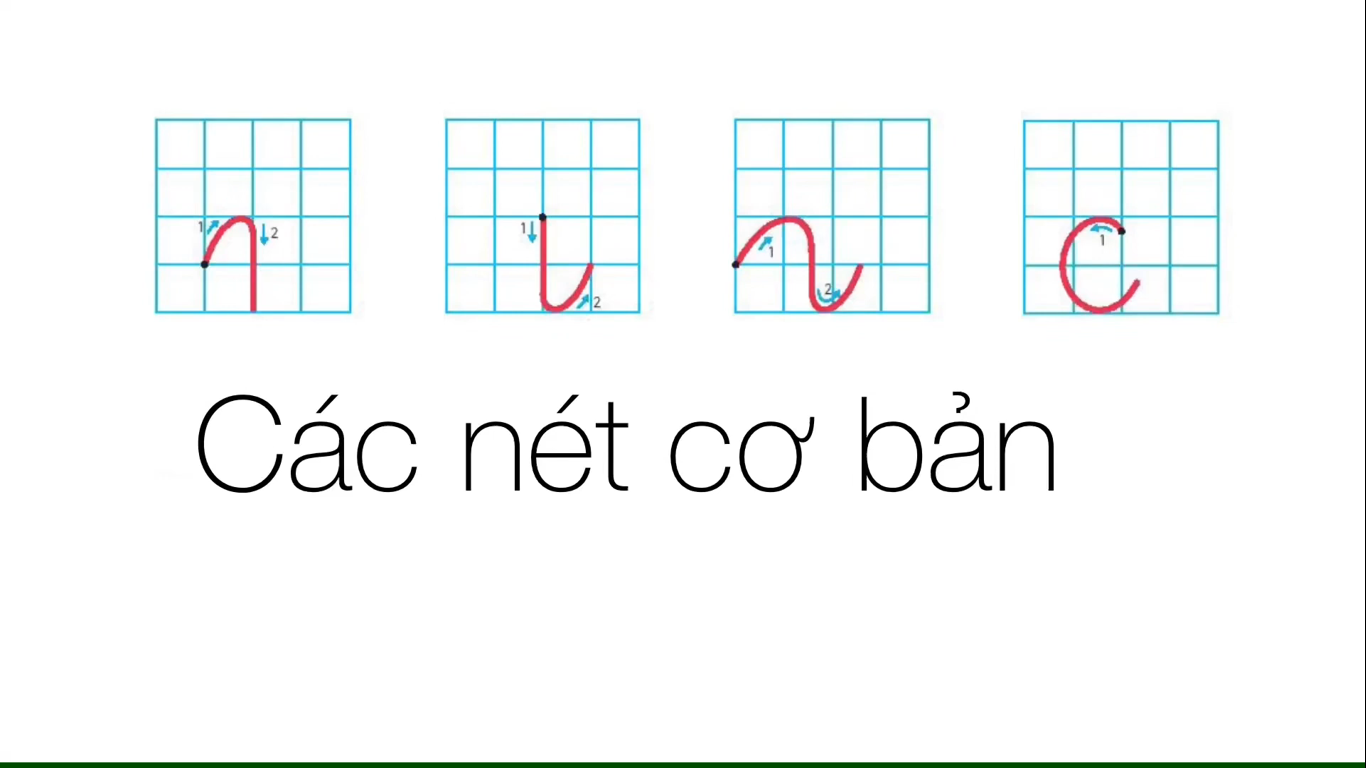 Nét cong hở phải
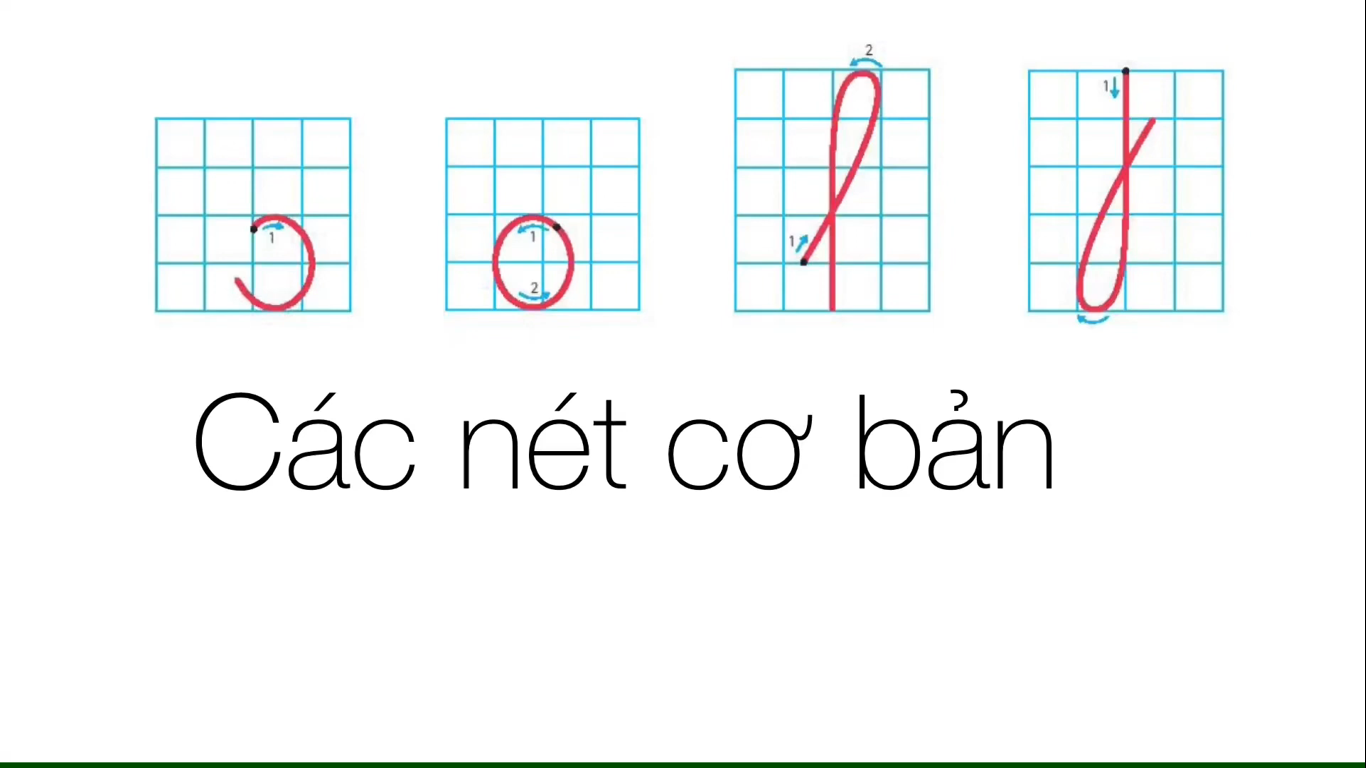 Nét cong hở trái
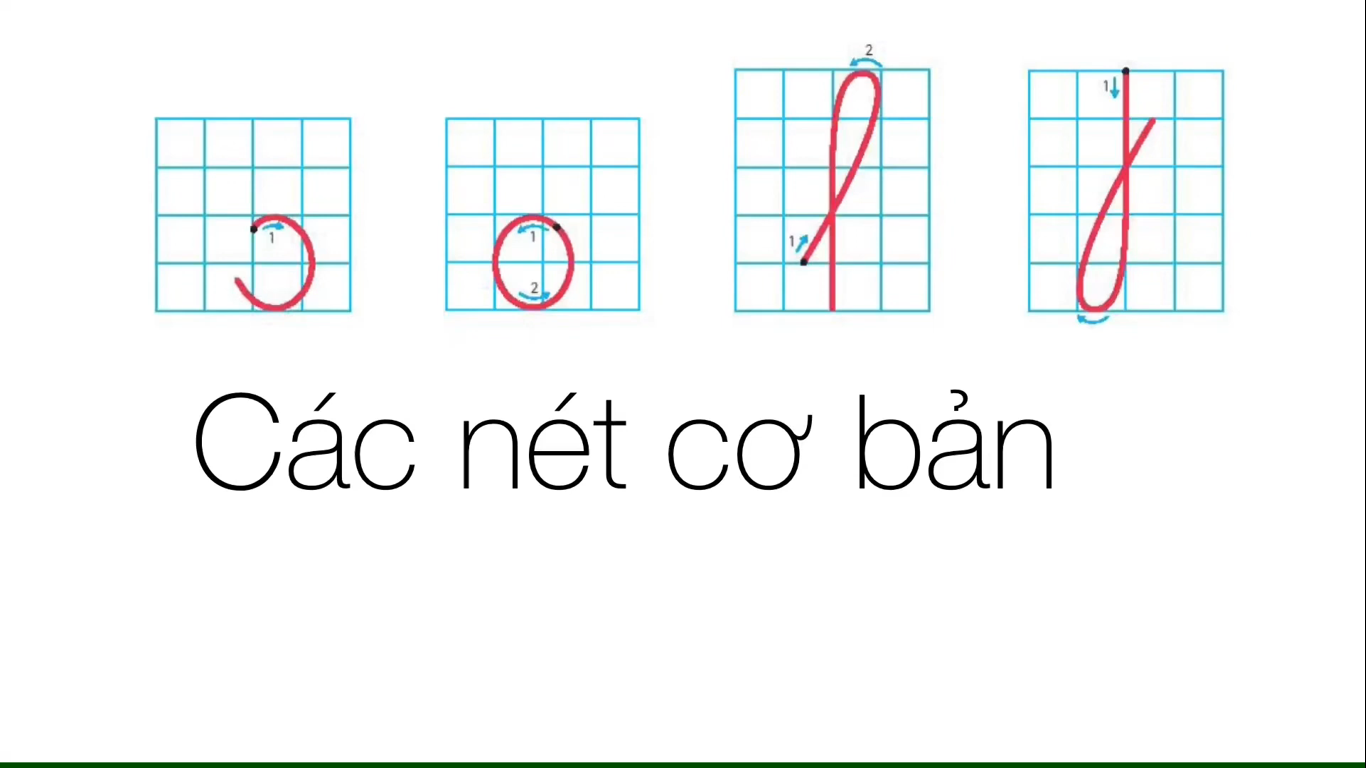 Nét cong kín
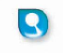 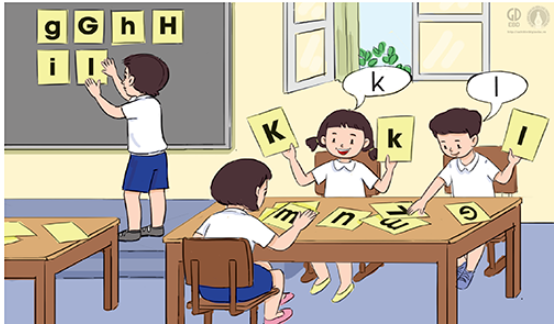 G, H, I, K, L, M
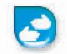 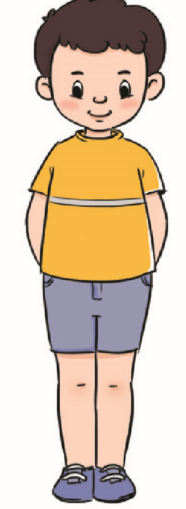 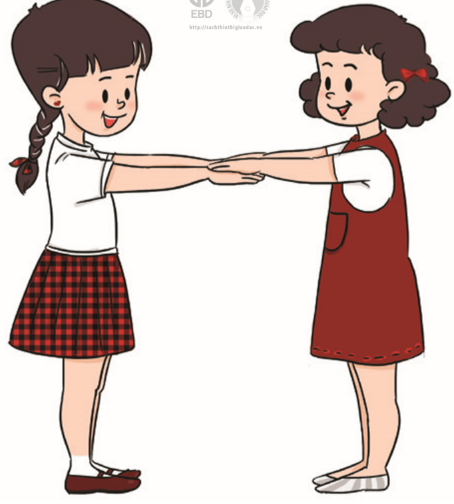 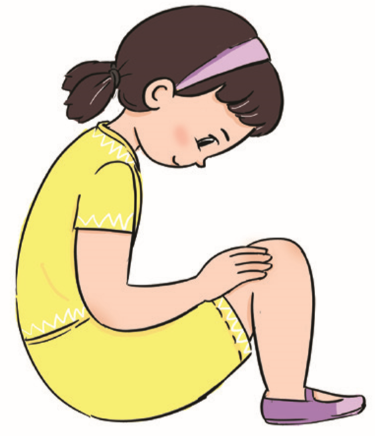 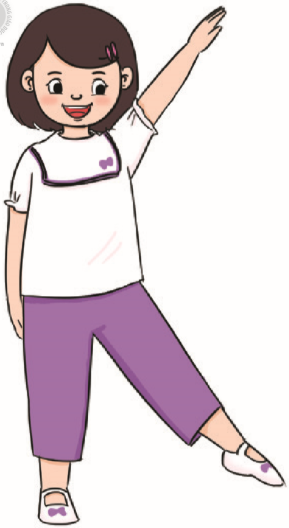 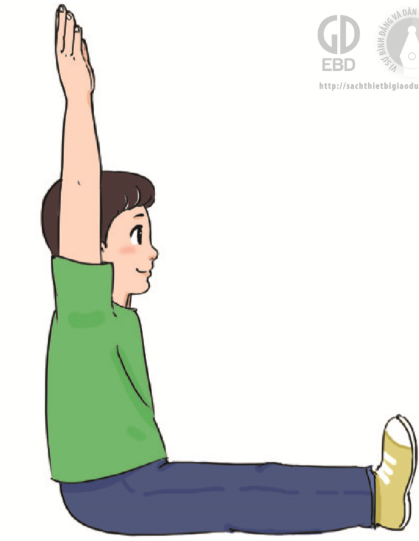 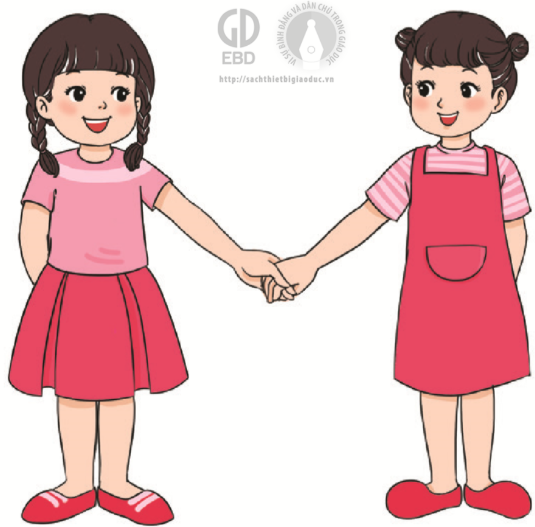 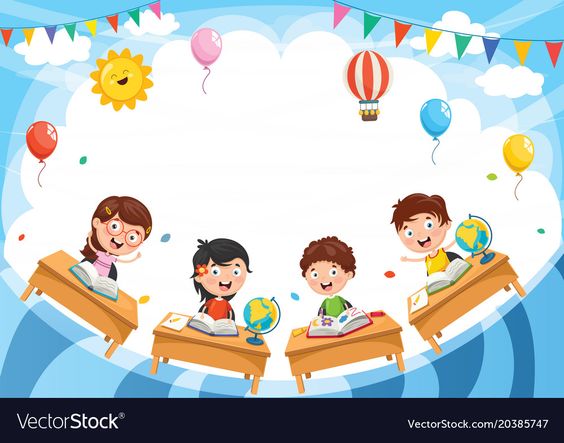 Chúc các em luôn chăm ngoan, học giỏi.